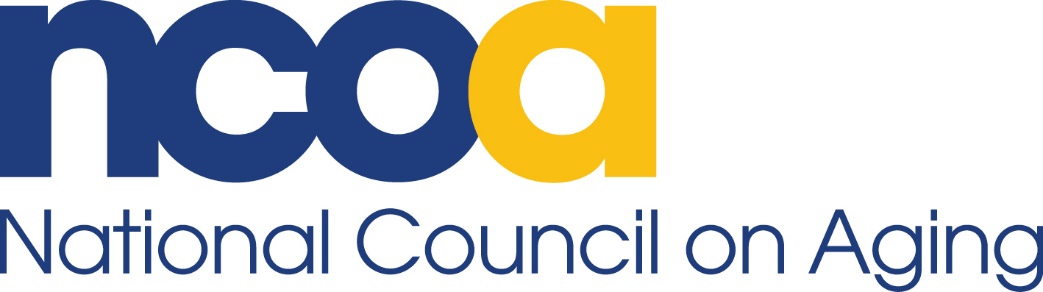 Helping clients choose how to receive Medicare benefits
Medicare Rights Center
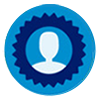 The Medicare Rights Center is a national, nonprofit
consumer service organization that works to 
ensure access to affordable health care for older 
adults and people with disabilities through
Counseling and advocacy
Educational programs
Public policy initiatives
National Council on Aging
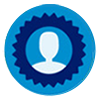 This toolkit for State Health Insurance Assistance
Programs (SHIPs), Area Agencies on Aging (AAAs),
and Aging and Disability Resource Centers (ADRCs)
was made possible by grant funding from the
National Council on Aging.

The National Council on Aging is a respected national leader and trusted partner to help people aged 60+ meet the challenges of aging. They partner with nonprofit organizations, government, and business top provide innovative community programs and services, online help, and advocacy.
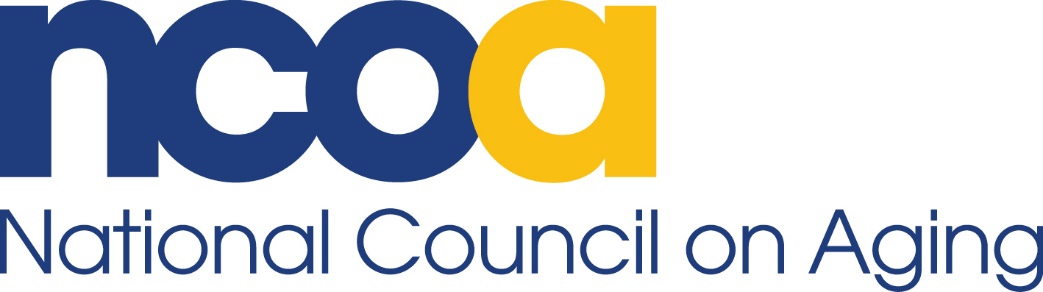 Learning objectives
Understand Medicare basics
Differentiate between Original Medicare and Medicare Advantage
Know how to counsel clients about benefits of different Medicare options
Inform clients about programs that can help save money on Medicare costs
Page 4
Medicare basics
Page 5
What is Medicare?
Federal program that provides health insurance for 
Those 65+
Those under 65 receiving Social Security Disability Insurance (SSDI) for a certain amount of time
Those under 65 with kidney failure requiring dialysis or transplant
No income requirements
Two ways to receive Medicare benefits
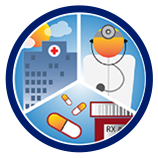 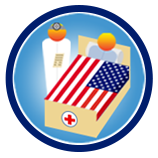 Original Medicare
Medicare Advantage
Traditional program offered directly through federal government
Private plans that contract with federal government to provide Medicare benefits
Page 6
Medicare eligibility – 65+
After turning 65, individual qualifies for Medicare if they
Collect or qualify to collect Social Security or Railroad Retirement benefits
OR are a current U.S. resident and either
A U.S. citizen
OR a permanent resident having lived in the U.S. for five years in a row before applying for Medicare
Page 7
Medicare eligibility – under 65
Individual under 65 qualifies for Medicare if
They have received Social Security Disability Insurance (SSDI) or Railroad Disability Annuity checks for total disability for at least 24 months  
Exception: If individual has amyotrophic lateral sclerosis (ALS) there is no waiting period, and they are eligible for Medicare when they start receiving SSDI

OR, they have End-Stage Renal Disease (ESRD or kidney failure), and they or a family member have enough Medicare work history
Page 8
Parts of Medicare
Medicare benefits administered in three parts
Part A – Hospital/inpatient benefits
Part B – Doctor/outpatient benefits
Part D – Prescription drug benefit 
Original Medicare includes Part A and Part B
Part D benefit offered through stand-alone prescription drug plan

What happened to Part C?  Medicare Advantage Plans (MA Plans)
Way to get Parts A, B, and D through one private plan
Administered by private insurance companies that contract with federal government
Not a separate benefit: everyone with Medicare Advantage still has Medicare
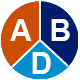 Original Medicare
Page 10
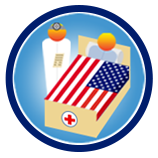 Original Medicare overview
Coverage
Includes Parts A (hospital insurance) and Part B (medical insurance)
Drug coverage available through stand-alone Part D plan
Does not cover certain services, such as routine dental care 
Provider access
No network of providers
individual can receive covered services from any provider in the U.S. who accepts Medicare
Referral requirements
No primary care physician referral for specialist
Costs
No limit on out-of-pocket costs
Can purchase Medigap policy to cover Medicare cost-sharing
Page 11
Part A-covered services
Inpatient hospital care
Care provided to individual formally admitted into the hospital by attending physician
Inpatient skilled nursing facility care
Short-term, post-hospital extended care at lower level of care than inpatient hospital care
Home health care
Care to treat illness or injury in the home
Often provided by licensed nurse or therapist, including therapy, skilled nursing, and personal care (if skilled care also required)
Hospice care
Comprehensive care for people who are terminally ill
Page 12
Part B-covered services
Physicians’ services 
Medically necessary services provided to individual by doctor on outpatient basis
Emergency room visits
Preventive care 
Care intended to detect and prevent illness or keep beneficiary healthy, such as cancer screenings
Home health care 
Durable medical equipment (DME)
Equipment that serves medical purpose, is able to withstand repeated use, and is appropriate for use in home
Emergency ambulance transportation (in very limited cases)
Page 13
Medicare excluded services
Most dental care
Most vision care
Routine hearing care
Most foot care
Most long-term care
Alternative medicine
Most care received outside the U.S.
Personal care or custodial care if there is no need for skilled care
Most non-emergency transportation

	Note: Medicare Advantage Plans (or Medicaid if beneficiary qualifies) may cover these services
Page 14
Original Medicare costs
Premium
Part B premium
Part A premium if beneficiary or spouse does not have 10 years of work history in U.S.
Deductible
Part B deductible
Inpatient hospital deductible
Coinsurance
20% coinsurance for most Part B-covered services
Inpatient hospital and skilled nursing facility daily coinsurance
Page 15
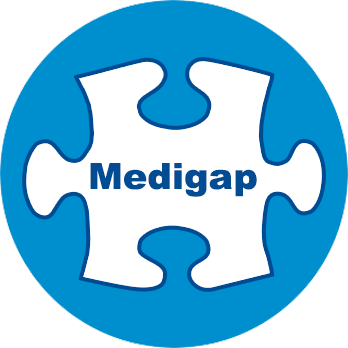 Medigap policies
Supplemental plans that pay part or all of remaining costs after Original Medicare pays first
Example: Medigap policy can pay for an individual’s 20% Part B coinsurance
Only work with Original Medicare
10 standardized plans (Plans A, B, C, D, F, G, K, L, M, and N) 
Provided by private insurance companies
Charge a monthly premium for coverage
Page 16
Medigap basic benefits
All 10 plans cover
Part A hospital coinsurance
Full cost of Medicare-covered days in benefit period
Full cost of 365 additional lifetime days
Part B coinsurance
Part or all of cost of 20% Part B coinsurance 
Cost of blood
Part or all of cost of first 3 pints of blood needed each year
Hospice care coinsurance
Full cost of hospice care coinsurances if Medigap was purchased on/after June 1, 2010
Page 17
Medigap plan benefits
Page 18
Medicare Advantage Plans
Page 19
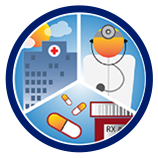 Medicare Advantage Plan (MA Plan) overview
Coverage
Includes Parts A, B, and usually D benefits under one plan
May cover services excluded by Original Medicare, such as dental cleanings
Provider access
Beneficiary may have to see in-network providers in order to receive covered care or care at lowest cost
Referral requirements
Plan may require primary care physician referral to see specialist
Costs
Limit on out-of-pocket costs
Costs vary by plan
Page 20
Medicare Advantage Plan coverage
MA Plans must offer same benefits as Original Medicare Parts A and B, but can do so with different costs and coverage restrictions
Example: Beneficiary is required to get prior authorization for certain services
Can offer benefits not available in Original Medicare
Example: Coverage for dental cleanings or gym memberships
Individual should contact plan directly to learn about coverage specifics
Page 21
Maximum out-of-pocket limit (MOOP)
All MA Plans must have maximum out-of-pocket limit 
$6,700 in 2019
Maximum that beneficiary will pay in deductibles, coinsurances, and copayments for year
Limit is high, but afterward, plan pays 100% of cost of needed care
Page 22
Medicare Advantage Plan costs
Premium
Medicare premiums (Part B and Part A if applicable)
Plan premium (if it has one)
Some plans do not charge premium in addition to Part B premium
Deductible
Plan may charge deductible
Coinsurance/copayment
Coinsurances and copayments vary by plan
Many plans have copayments
Page 23
Types of Medicare Advantage Plans
Health Maintenance Organization (HMO)
Preferred Provider Organization (PPO)
Private Fee-for-Service (PFFS)
Special Needs Plan (SNP)
Medicare Medical Savings Account (MSA)
Page 24
Health Maintenance Organizations (HMOs)
Rules
See in-network providers to receive covered care
If beneficiary sees out-of-network provider, they generally pay the full cost of the service
Choose primary care physician
Get referral to see specialist
Costs
Plan can charge additional premium
Limit on out-of-pocket costs
Page 25
Preferred Provider Organizations (PPOs)
Rules
See in-network provider to pay least for covered services
Plan covers out-of-network providers, but individuals pay more than for in-network providers
No referral required to see specialist
Costs
Plan may charge additional premium
Limit on copay prices
Limit on out-of-pocket costs
Page 26
Private Fee-for-Service (PFFS)
Rules
See in-network provider to pay least for covered services
However, no network restrictions
Out-of-network providers choose to contract with plan, and individual pays more for services
No referral required to see specialist
Costs
Plan may charge additional premium
Limit on out-of-pocket costs
Page 27
Special Needs Plans (SNPs)
Designed to meet needs of individuals with specific condition
Example: Network includes doctors who treat condition, formulary includes drugs used for condition, case management programs 
3 types of SNPs
Chronic Condition SNPs (C-SNPs)
Individuals with chronic conditions
Examples: Cancer, dementia, diabetes, HIV/AIDs, neurologic disorders, stroke
Institutional SNPs (I-SNPs)
Individuals who live in an institution
Example: Nursing home
Dual Eligible SNPs (D-SNPs)
Individuals with Medicare and Medicaid
SNP may charge additional premium (D-SNPs do not have additional premium)
Page 28
Medicare Medical Savings Accounts (MSAs)
Two parts
High-deductible health plan
Medicare Savings Account for qualified health costs
Plan deposits money into account
Not available to all beneficiaries, including those who
Have coverage that would cover the plan deductible
Have TRICARE, Veterans Affairs benefits, or Federal Employee Health Benefits
Have End-Stage Renal Disease
Receive hospice care
Live outside of the U.S. for more than 183 days of the year
Page 29
MSAs continued
Do not include prescription drug coverage
Stand-alone Part D plan
Can use MSA funds for drug copayments
No provider networks
May include hearing, dental, vision
Beneficiary does not pay an additional plan premium, only Part B premium
Page 30
Part D prescription drug coverage
Page 31
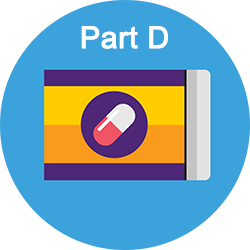 Part D: Medicare drug coverage
Covers most outpatient prescription drugs 
Each Part D plan has a formulary, the list of drugs covered by plan
Beneficiary should make sure Part D plan’s formulary includes the drugs they take
Beneficiary can get Part D coverage in two ways:
Medicare Advantage Plan 
that includes prescription drug coverage
Stand-alone Part D plan 
that works with Original Medicare
Page 32
Part D costs
Premium
Stand-alone Part D plans charge a monthly premium
Deductible
Plan may have deductible
Maximum deductible set each year
Coinsurance/copayment
Coinsurances and copayments vary by plan and type of drug
Page 33
Drug tiers
Many Part D plans use tiers to price drugs listed on formulary 
Drugs in lower tiers are less expensive; drugs in higher tiers are more expensive
Sample tiering structure
Tier 1: Generic drugs
Tier 2: Preferred brand-name drugs
Tier 3: More expensive brand-name drugs
Tier 4: Specialty drugs
When choosing a drug plan, beneficiary should note if drugs they take are on higher tiers
They may want to look for plans that cover their drugs on lower tiers
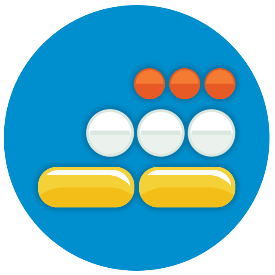 Page 34
Coverage restrictions
Part D plans may have coverage restrictions on certain drugs
Prior authorization
Plan requires beneficiary to get approval from plan before it will pay for drug
Beneficiary’s doctor can help get prior authorization
Quantity limit
Plan restricts the amount of drug a beneficiary can get per prescription fill
Step therapy
Plan requires beneficiary to try cheaper versions of their drug before it will cover the more expensive drug
Page 35
Making Medicare coverage decisions
Page 36
Factors to consider
Provider choice
Original Medicare: beneficiary can see any provider who accepts Medicare
Medicare Advantage: beneficiary must usually see providers in plan’s network
Out-of-pocket costs
Original Medicare: beneficiary usually pays 20% of cost of Part B-covered services and fixed cost for Part A-covered services; beneficiary can purchase Medigap policy to cover some or all of cost-sharing
Medicare Advantage: beneficiary usually pays set copayments and has a limit on out-of-pocket costs
Page 37
Questions to ask
Does beneficiary travel often?
Original Medicare works throughout the U.S.
Medicare Advantage Plans often have networks of providers in one geographic region

What types of insurance do beneficiary’s providers accept?
Beneficiary should make sure their providers accept Original Medicare or the MA Plan they are considering
Page 38
Questions to ask (continued)
What health care services does beneficiary need?
Original Medicare does not cover certain services, like routine dental care and hearing aids, but some MA Plans will

What would be costs associated with this plan?
Beneficiary should consider out-of-pocket costs associated with Original Medicare and MA Plans
Page 39
Choosing a Medicare Advantage Plan
No two plans are alike
Find out plan’s rules before enrolling
It is helpful to know if beneficiary will have to see certain providers or get prior authorization for certain services
Consider
What plans do the individual’s providers accept? 
Does the plan cover extra benefits, such as dental cleanings or gym membership? Does the individual want coverage for extra benefits?
Does the plan include prescription drug coverage? Does the drug coverage portion of plan cover the beneficiary’s needed drugs?
Page 40
Choosing a Part D plan
No two plans are alike
Consider
Are the individual’s needed drugs on the plan’s formulary?
Do any of the individual’s drugs have coverage restrictions, such as step therapy or quantity limit?
Are any of the individual’s needed drugs on higher tiers? 
Which pharmacies are in-network or preferred by the plan?
In-network and/or preferred pharmacies offer lower cost-sharing
Contact plan or use Medicare Plan Finder for more information
Page 41
Using Medicare Plan Finder
Tool for professionals and beneficiaries on www.medicare.gov/find-a-plan
Can be used to compare MA Plans and Part D plans
Provides cost estimates and coverage basics
Plan Finder provides baseline; contact plan for most current information
Page 42
Medicare enrollment
Page 43
Medicare enrollment
Once individual has chosen how to receive Medicare benefits, they need to know how and when to enroll in Medicare
Individuals can only enroll in Medicare and make changes to their coverage during certain times
Page 44
First-time Medicare enrollment
Individual can sign up for Medicare for first time during
Initial Enrollment Period (IEP)
Part B Special Enrollment Period (SEP)
General Enrollment Period (GEP)
Individual contacts Social Security Administration (SSA) to enroll in Medicare for the first time
By phone: 800-772-1213 (TTY: 800-325-0778)
Online: www.ssa.gov 
In person at local SSA office
Page 45
Initial Enrollment Period (IEP)
7-month period during which individual can first sign up for Medicare during
3 months before, the month of, and 3 months after beneficiary’s 65th birthday month
If beneficiary enrolls in three months before they turn 65, Medicare starts on the first of their 65th birthday month
If beneficiary enrolls after they turn 65, Medicare coverage starts 2 to 4 months later, depending when they enroll
Beneficiary should enroll in Medicare before they turn 65 to avoid gaps in coverage
Page 46
Part B Special Enrollment Period (SEP)
Period during which individual can sign up for Medicare for first time
While covered by job-based insurance from current employment
OR up to 8 months after they lose that coverage
Individual should contact SSA for needed paperwork
Employer will have to fill out form to prove individual had coverage
Page 47
General Enrollment Period (GEP)
January 1 through March 31 each year; coverage begins July 1
individual can sign up for Part B and premium Part A for first time if they missed IEP and do not qualify for Part B SEP
Beneficiaries who do not owe premium for Part A can sign up at any time
Beneficiaries who use GEP to sign up for Medicare for first time usually have late enrollment penalty for delayed enrollment
Page 48
Medigap enrollment
Beneficiaries can only buy Medigap policy at certain times
Federal law sets minimum enrollment rights
Two protected times to buy Medigap, meaning insurance companies must sell policy at best available rate and cannot deny coverage
Medigap Open Enrollment: Right to buy Medigap for 6 months beginning month beneficiary is both 65+ and enrolled in Part B
Guaranteed issue right: Right to buy Medigap within 63 days of losing certain types of coverage, if beneficiary is 65+
Some states extend Medigap enrollment rights
Contact State Health Insurance Assistance Program (SHIP) to learn about Medigap enrollment rights in your state
Visit www.shiptacenter.org or call 877-839-2675 to contact your local SHIP
Page 49
Making changes to Medicare coverage
Beneficiary can make changes to existing Medicare coverage during
Fall Open Enrollment Period (OEP)
Medicare Advantage Open Enrollment Period (MA OEP)
Special Enrollment Periods (SEPs), depending on circumstance
Beneficiary contacts Medicare to make changes during Fall OEP and MA OEP, or to use SEP
1-800-MEDICARE (TTY: 877-486-2048)
Page 50
Fall Open Enrollment Period (OEP)
Period during which beneficiary can make changes to Medicare coverage
October 15 to December 7 each year; new coverage starts January 1 of following year
Beneficiary can 
Switch from Original Medicare to Medicare Advantage Plan and vice versa 
Change Medicare Advantage Plans
Sign up for Part D for first time
Plan coverage and costs change every year
Beneficiaries should read plan notices to make sure coverage still fits their needs
Page 51
Medicare Advantage Open Enrollment Period (MA OEP)
Period during which beneficiary can switch from MA Plan to another MA Plan or to Original Medicare with or without stand-alone prescription drug plan
January 1 through March 31 each year; new coverage starts first of month after month of enrollment
Page 52
Special Enrollment Periods (SEPs)
Periods during which beneficiaries can switch Medicare health and/or drug coverage outside of standard enrollment periods
Example: Individual with MA Plan has SEP to choose new plan if they more away from area served by current plan
Example: Individual with MA Plan has SEP to choose new plan if current plan no longer offers coverage in their area
Start and end dates depend on specific circumstances
Learn more about SEPs on www.medicare.gov
Page 53
Help paying Medicare costs
Page 54
Programs that help pay Medicare costs
Medicare Savings Programs (MSPs)
Extra Help (sometimes called Low-Income Subsidy or LIS)
State Pharmaceutical Assistance Programs (SPAPs)
Patient Assistance Programs (PAPs)
Page 55
Medicare Savings Programs (MSPs)
Pay monthly Part B premium
Depending on program, MSP can also help pay
Part A premium, if beneficiary has one
Part A and Part B deductibles, coinsurances, copayments
MSPs automatically enroll beneficiary in full Extra Help
Beneficiary must meet state’s income and asset limits to qualify
Income and asset limits vary by state
Some states do not have asset limits
Contact SHIP for more information
Visit www.shiptacenter.org or call 877-839-2675 to contact your local SHIP
Page 56
Extra Help
Federal program that helps pay for some or most Part D drug costs
Works with Part D coverage
No or low premium and deductible for drugs
Low copays
Beneficiary must meet federal income and asset limits to qualify
Visit www.ssa.gov/benefits/medicare/prescriptionhelp/ for more information and to begin application
Page 57
State Pharmaceutical Assistance Programs (SPAPs)
State-based programs that may help pay drug costs
Not all states have SPAP
Program may have specific
Eligibility requirements
Application instructions
Rules and conditions that beneficiary must follow in order to get benefit
To learn if your client’s state has an SPAP, contact State Department of Health or visit https://www.medicare.gov/pharmaceutical-assistance-programs/state-programs.aspx
Page 58
Patient Assistance Programs (PAPs)
Pharmaceutical assistance programs that provide discounts on certain drugs
Each PAP generally offers discounts on specific type of brand-name or generic medication
Discount provided by drug manufacturer
Some programs may not work if beneficiary has Medicare prescription drug coverage
Each program may have specific
Eligibility requirements
Application instructions
Rules and conditions that beneficiary must follow in order to get benefit
Page 59
Review
Page 60
Helping clients choose how to receive Medicare coverage
Choosing Original Medicare or MA Plan is personal decision
You can help your clients weigh their options based on their health care needs and financial situation
If client is unhappy with their selection, they can use Fall OEP to change their coverage (or MA OEP if they want to disenroll from MA Plan and enroll in new MA Plan or re-enroll in Original Medicare)
Page 61
What you have learned
Medicare basics
Differences between Original Medicare and Medicare Advantage
Questions and factors individuals should consider when choosing Original Medicare or Medicare Advantage Plan 
Medicare assistance programs available to help with health care costs
Page 62
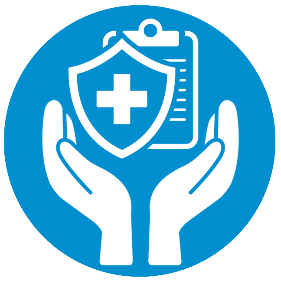 Resources for information and help
Medicare Rights Center
800-333-4114
www.medicareinteractive.org 


National Council on Aging
www.ncoa.org 
www.centerforbenefits.org
www.mymedicarematters.org 
www.benefitscheckup.org
State Health Insurance Assistance Program (SHIP)
www.shiptacenter.org  
www.eldercare.gov 

Social Security Administration
800-772-1213 
www.ssa.gov 

Medicare
1-800-MEDICARE (633-4227)
www.medicare.gov
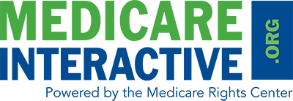 Medicare Interactive
www.medicareinteractive.org

Web-based compendium developed by Medicare Rights for use as a look-up guide and counseling tool to help people with Medicare
Easy to navigate
Clear, simple language
Answers to Medicare questions and questions about related topics
3+ million annual visits
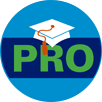 Medicare Interactive Pro (MI Pro)
Web-based curriculum that empowers professionals to better help clients, patients, employees, retirees, and others navigate Medicare
Four levels with four to five courses each 
Quizzes and downloadable course materials
Builds on 25 years of Medicare Rights Center counseling experience
For details, visit www.medicareinteractive.org/learning-center/courses or contact Jay Johnson at 212-204-6234 or jjohnson@medicarerights.org